Post Award Update
Quarterly dga meeting
6.11.2019
Post Award Update
Audit Update
Documentation Notes
Audit
Financial statement
Research & development
Compliance audit
Managed by SPS
Prep work is underway
Auditors on-site in August
SPS will contact you for any documentation needed
General annual audit
Managed by BAO
Currently underway
SPS will contact you for any documentation needed for requests under sponsored funds
Documentation Notes
Documentation Notes – Institutional Standards
UO departmental units are responsible for maintaining adequate documentation.  Appropriate documentation includes, but is not limited to:
Original itemized receipt, original invoice, and/or a fully executed Honorarium or Personal Service Contract/PSC, PO, or any other Contract.
Vendor name and remittance address
Date of purchase
Amount of purchase
Description of goods and services including quantity and unit price
Original packing slip, or other verification of receipt of goods. Should reflect initials of individual who confirmed receipt of goods or services.
Any required approval documents and/or supporting documentation to meet purchasing guidelines.
Quotes
Addendums
Department approvals or signatures (L1CA or L2CA, BA, Contract Officer, PI, etc.)
Fixed asset information when required (it is important that all of the information pertinent to the capitalized asset be included in the text field of the invoice. See: Property Aquisition.
Explanation of any extenuating circumstances; unusual funding decisions (for unusual purchases); or changes in pricing.
An explanation of business purpose if not clearly evident. Substantiation of business purpose may include an agenda, meeting announcement, brochure, registration form or other similar types of documentation.
https://ba.uoregon.edu/content/business-expense-guidelines#documentation
Documentation Notes – Sponsored Projects
The following guidelines and documentation requirements must be met for expenses charged to sponsored projects:
All expenses charged to a sponsored project must be necessary, reasonable, and allowable for the conduct of the project.
All expenses charged to a sponsored project must be supported by dated original documentation identifying the fund charged and approval of the Principal Investigator (PI).
No charge may be made against or remain on a project without the approval of the PI.
Approval documentation may be in the form of a signed and dated fax, memo, letter, or log by the PI or email directly from the PI to the individual executing any financial transaction including but not limited to cost transfers, salary allocations, purchase orders, or journal entries.
http://orsa.uoregon.edu/index.cfm?toplevcat=awards&page=AW_09_Expense_Approval
Documentation Notes – Sponsored Projects
Documentation, electronic or other, must be available and accessible at all times for audit purposes. If an approval is obtained via email, hard copy must be retained with the expense record.
All documentation must be retained in accordance with the University of Oregon (UO) and sponsor retention requirements. See the Records Retention section of this manual for additional information.
Note: use the sponsored projects section of the UO records retention policy
http://orsa.uoregon.edu/index.cfm?toplevcat=awards&page=AW_09_Expense_Approval
Documentation Notes*
Itemized information about purchase
Verification of receipt of goods
Proper approvals (both lists)
Business purpose and information to link purchase to sponsored project
Fixed asset documentation if appropriate
*this is a summary, see previous slides for detailed information
Questions?
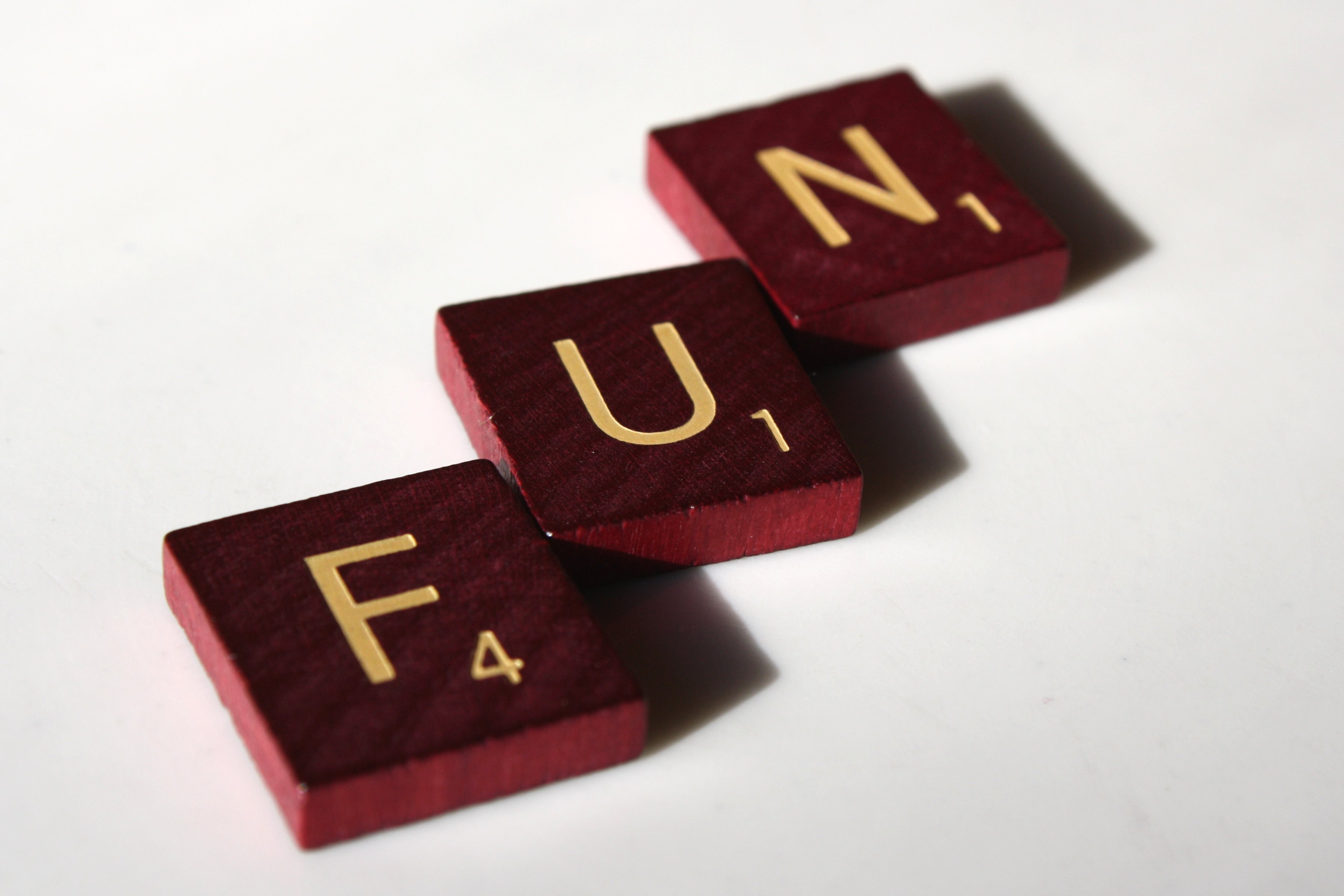 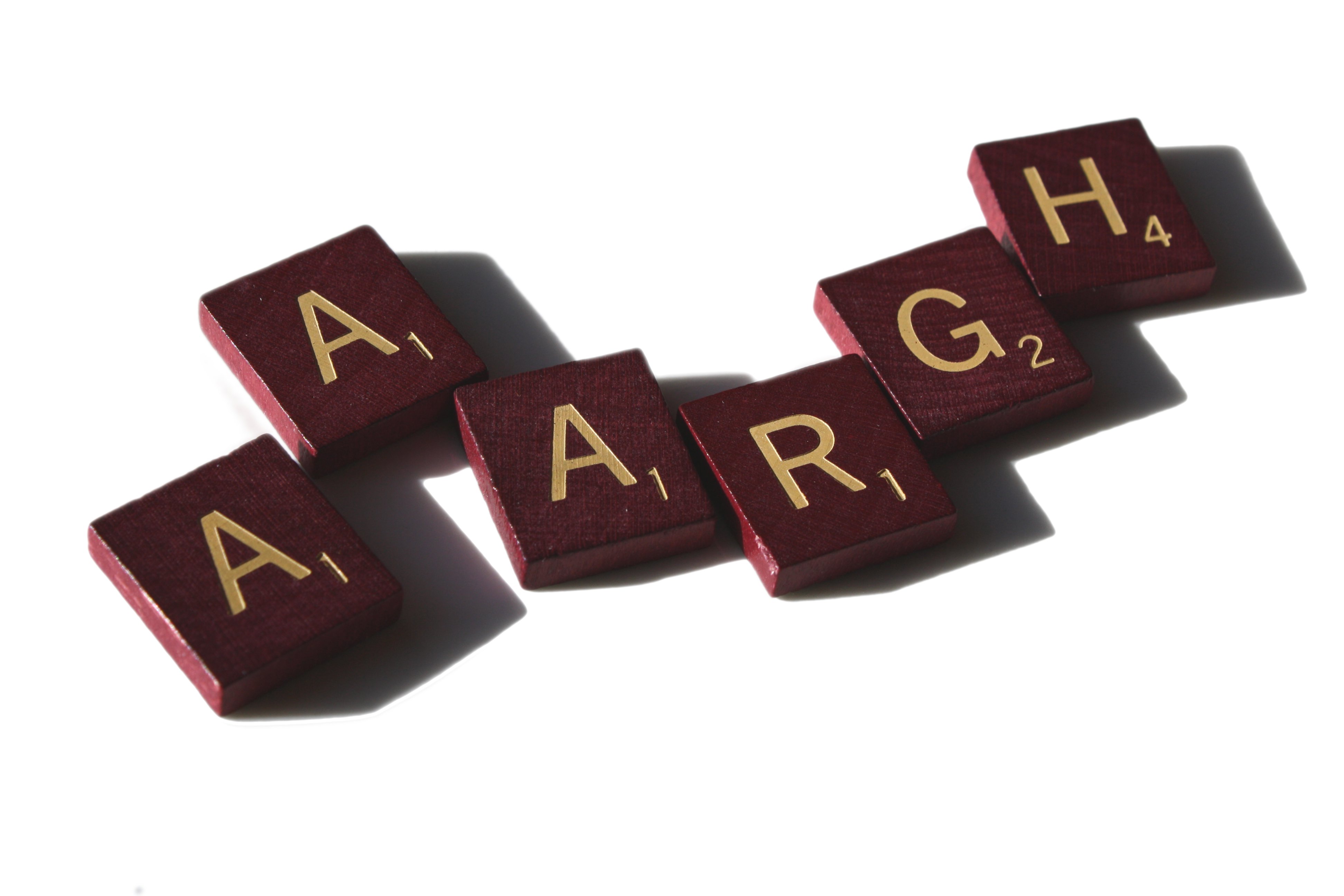 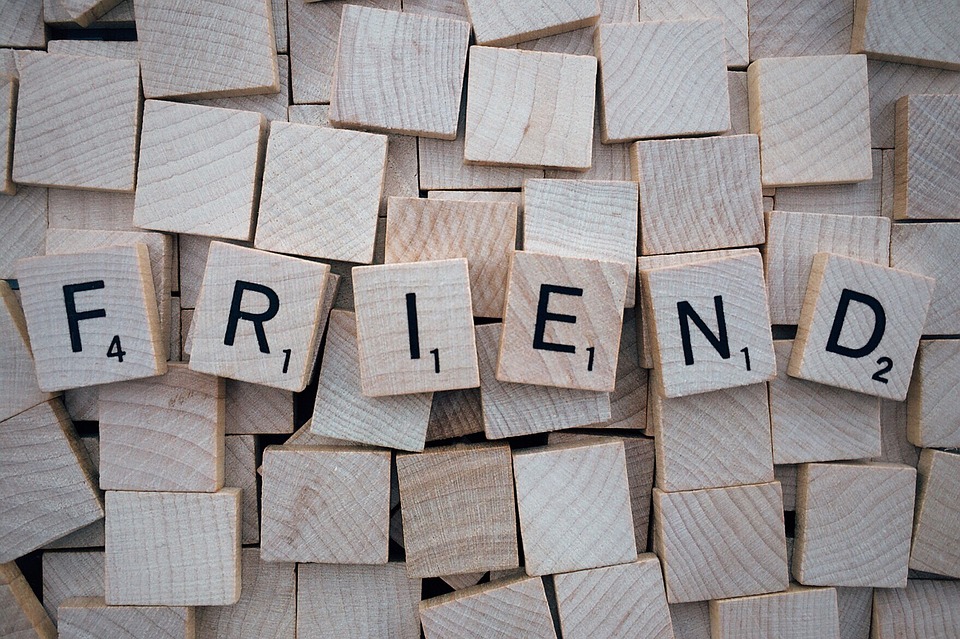